«Главный путь к здоровью – спорт»
Автор проекта:
Смирнов Станислав, 
9 «А» класс 
                                                                                                                                   Научный руководитель:
                                                                                                                                   Фоменко Виктор Николаевич 
учитель физической культуры
Введение
Спорт - это прежде всего труд и он является частью нашей  жизни. Не все любят заниматься спортом, хотя и знают, что он дарит физические силы и здоровье. Я же занимаюсь спортом достаточно долго. Да  он, тяжелый, изматывающий, и проверяющий на выносливость, но все же я его люблю. Спорт, это здоровый образ жизни.
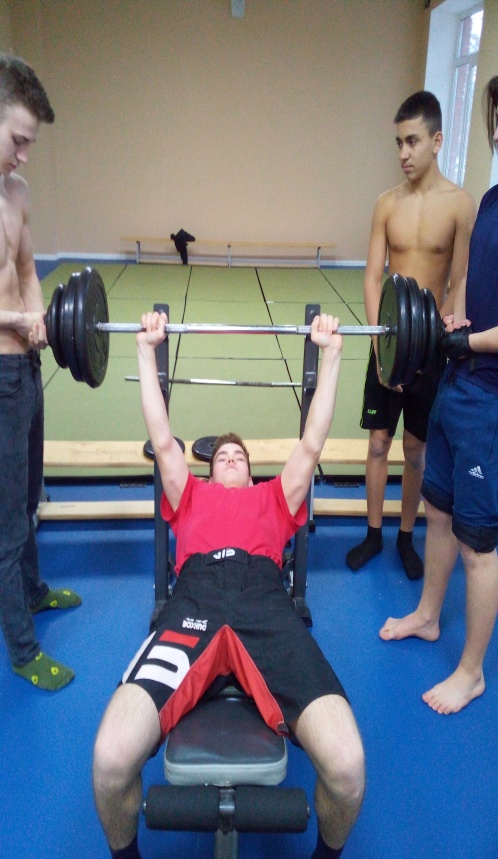 Как спорт влияет на здоровье человека?
Спорт очень хорошо влияет на здоровый метаболизм, улучшает кровообращение, работу сердца и лёгких,  мозга. Физическая активность пропорциональна не только хорошему самочувствию, но и настроению. А ведь именно от психологических факторов в большинстве случаев зависит качество жизни человека.
Влияние спорта на человека
Тренировки положительно влияют на память и даже стимулируют творческую деятельность, развивая талант и неординарное мышление.
Основные физические качества каждого человека
По моему мнению каждый человек должен обладать основными физическими качествами такими как. Быстрота, ловкость , сила , выносливость .Ведь  эти навыки пригодятся каждому  человеку в жизни.
Развитие основных физических качеств
Гибкость: развитие гибкости происходит в основном с 3 – 4 до 15 лет;
Ловкость: с 7- 10 до 13 -15 лет;
Быстрота и скорость: 11 – 14 лет( макс. уровень достигается в 15 лет )
Период развития абсолютной мышечной силы происходит в 14 -17 лет. Максимальное значение качества силы достигается в 18 -20 лет;
Для общей выносливости сенситивный период 15 – 20 до 25 лет.
Здоровье-спорт!Физкультура- это один из факторов влияющий на здоровый образ жизни. Все люди желают пожить дольше, для себя , для родных и близких, а значит для поддержания тонуса организма следовательно надо заниматься физкультурой и спортом.
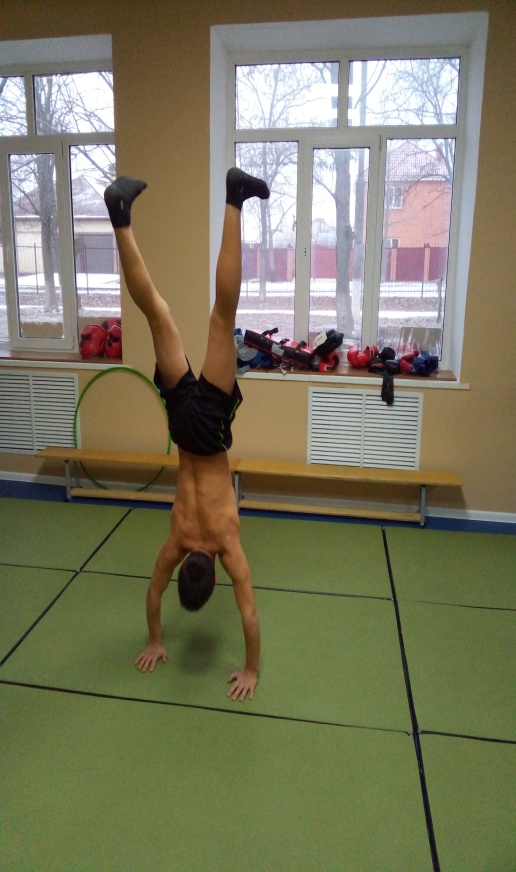 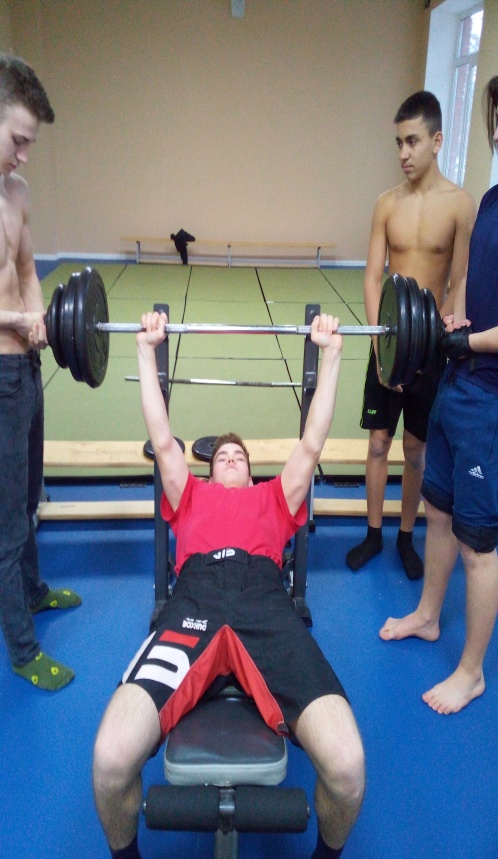 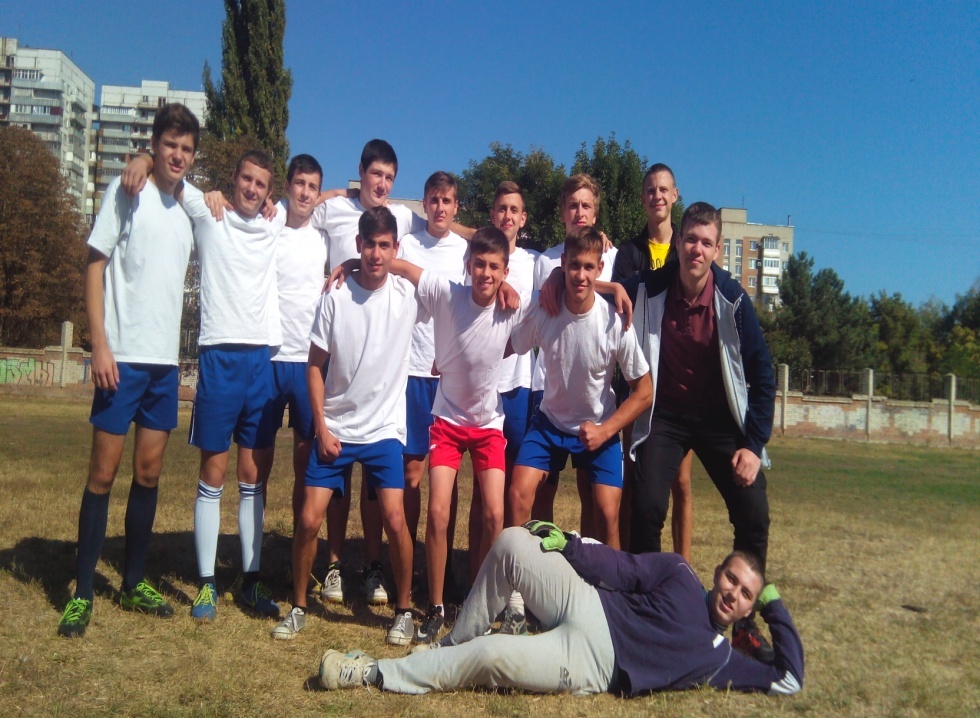 Спорт играет исключительно важную роль во всех сферах человеческой деятельности. Я занимаюсь спортом и советую заниматься им всем своим друзьям. Занимайтесь спортом.
Спасибо за внимание!Занимайтесь спортом!